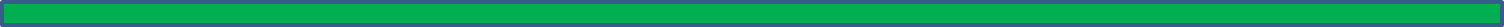 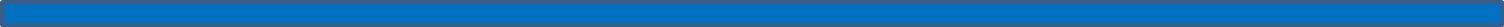 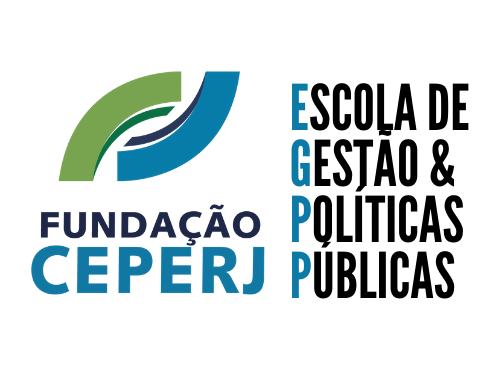 Esclarecimentos – Aula 24/06
Subcontratação

Nas contratações com fundamento no inciso III do art. 74 (inexigibilidade) é vedada a subcontratação de empresas ou a atuação de profissionais distintos daqueles que tenham justificado a inexigibilidade (§ 4º)
III - contratação dos seguintes serviços técnicos especializados de natureza predominantemente intelectual com profissionais ou empresas de notória especialização
§ 2º Regulamento ou edital de licitação poderão vedar, restringir ou estabelecer condições para a subcontratação (art. 122 – Subcontratação na execução contratual)
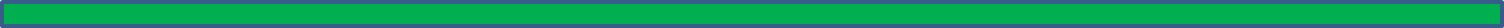 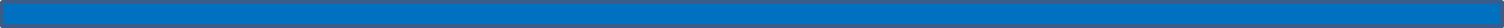 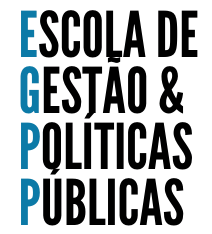 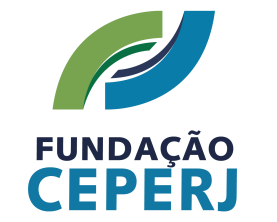 Esclarecimentos – Aula 24/06
Consórcios

Art. 15. Salvo vedação devidamente justificada no processo licitatório, pessoa jurídica poderá participar de licitação em consórcio (nas condições correspondentes à Lei 8.666/93)
É dispensável a  licitação (art. 75):
	XI - para celebração de contrato de programa com ente federativo ou com entidade de sua Administração Pública indireta que envolva prestação de serviços públicos de forma associada nos termos autorizados em contrato de consórcio público ou em convênio de cooperação;
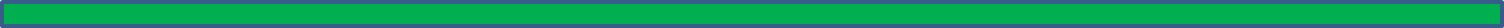 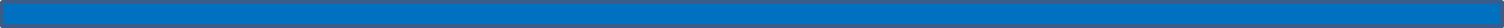 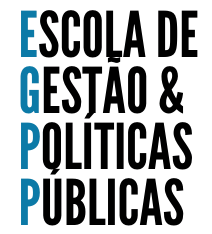 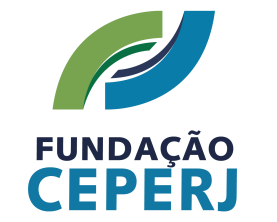 Esclarecimentos – Aula 24/06
Cooperativas

Art. 16. Os profissionais organizados sob a forma de cooperativa poderão participar de licitação quando:
 I - a constituição e o funcionamento da cooperativa observarem as regras estabelecidas na legislação aplicável
II - a cooperativa apresentar demonstrativo de atuação em regime cooperado, com repartição de receitas e despesas entre os cooperados;
III - qualquer cooperado, com igual qualificação, for capaz de executar o objeto contratado, vedado à Administração indicar nominalmente pessoas;

IV - o objeto da licitação referir-se, em se tratando de cooperativas enquadradas como Cooperativas de Trabalho, a serviços especializados constantes do objeto social da sua atuação.
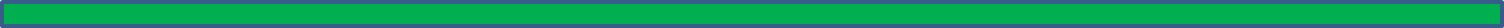 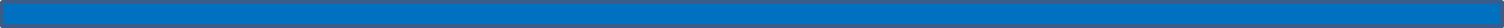 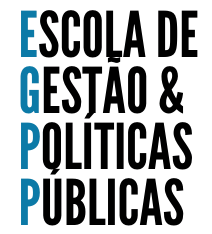 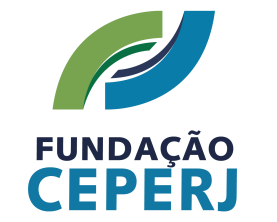 Preparando a Contratação Pública
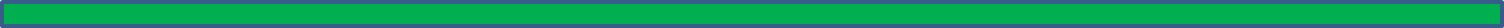 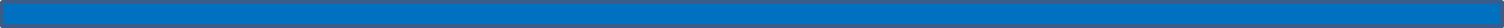 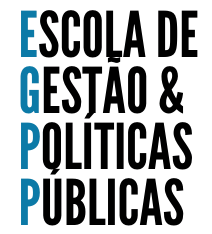 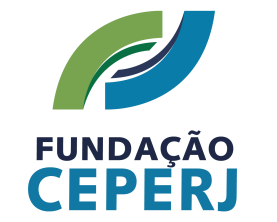 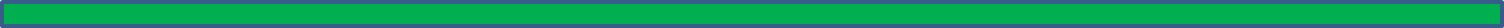 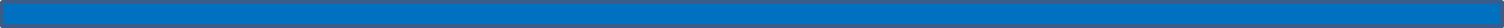 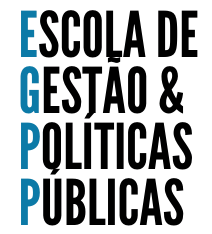 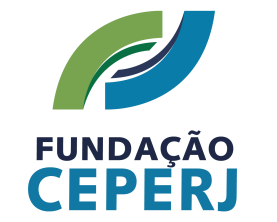 Definição
Art. 23 da NLLC
O valor previamente estimado da contratação deverá ser compatível com os valores praticados pelo mercado, considerados os preços constantes de bancos de dados públicos e as quantidades a serem contratadas, observadas a potencial economia de escala e as peculiaridades do local de execução do objeto.
§ 1º No processo licitatório para aquisição de bens e contratação de serviços em geral, conforme regulamento, o valor estimado será definido com base no melhor preço aferido por meio da utilização dos seguintes parâmetros, adotados de forma combinada ou não: (incisos I a V)
§ 2º No processo licitatório para contratação de obras e serviços de engenharia, conforme regulamento, o valor estimado, acrescido do percentual de Benefícios e Despesas Indiretas (BDI) de referência e dos Encargos Sociais (ES) cabíveis, será definido por meio da utilização de parâmetros na seguinte ordem: (incisos 1 a IV)
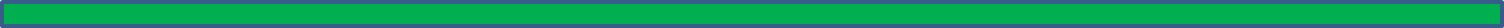 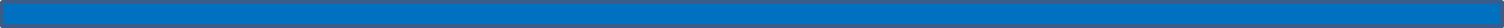 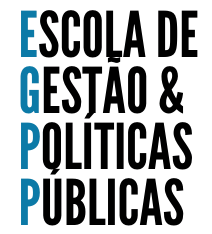 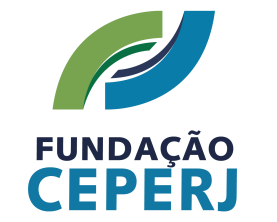 Definição
A pesquisa de preços não era regulamentada pela Lei 8.666/93, sendo disciplinada por atos infralegais dos entes federativos e balizada pela jurisprudência do TCU;
No âmbito federal, a IN nº 73/2020 trouxe os parâmetros que foram incorporados pela NLCC;
No âmbito estadual, é disciplinada no Decreto Estadual nº 46.642/2019, que regulamenta a fase preparatória das contratações, em seu Capítulo IV – Da Estimativa do Valor da Contratação

“Art. 20 - A estimativa do valor da contratação será realizada mediante
consulta às fontes diversificadas de pesquisa que sejam capazes de
representar a realidade do mercado público.”

O parágrafo 1º dispõe quais parâmetros deverão ser utilizados para a pesquisa de preços, de forma similar à IN nº 73/2020 e ao art. 20 do Decreto Estadual nº 46.642/2019
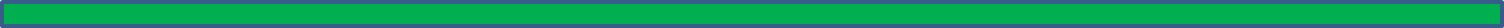 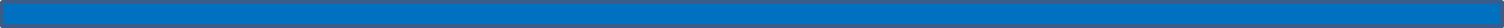 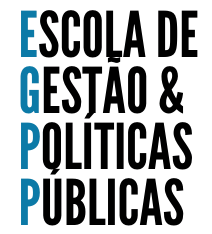 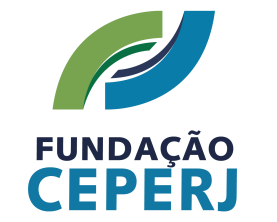 Parâmetros para Pesquisa de Preços
§ 1º No processo licitatório para aquisição de bens e contratação de serviços em geral,
conforme regulamento, o valor estimado será definido com base no melhor preço aferido por meio da utilização dos seguintes parâmetros, adotados de forma combinada ou não:

I - composição de custos unitários menores ou iguais à mediana do item correspondente no painel para consulta de preços ou no banco de preços em saúde disponíveis no Portal Nacional de Contratações Públicas (PNCP);

II - contratações similares feitas pela Administração Pública, em execução ou concluídas
no período de 1 (um) ano anterior à data da pesquisa de preços, inclusive mediante sistema de registro de preços, observado o índice de atualização de preços correspondente;
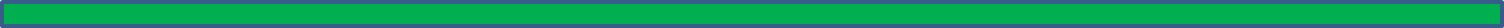 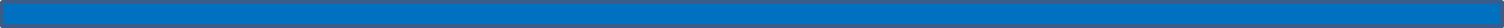 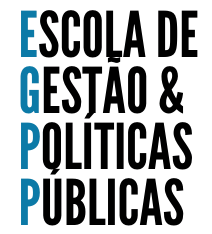 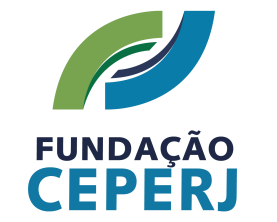 Parâmetros para Pesquisa de Preços
III - utilização de dados de pesquisa publicada em mídia especializada, de tabela de referência formalmente aprovada pelo Poder Executivo federal e de sítios eletrônicos especializados ou de domínio amplo, desde que contenham a data e hora de acesso;

IV - pesquisa direta com no mínimo 3 (três) fornecedores, mediante solicitação formal de cotação, desde que seja apresentada justificativa da escolha desses fornecedores e que não tenham sido obtidos os orçamentos com mais de 6 (seis) meses de antecedência da data de divulgação do edital;

V - pesquisa na base nacional de notas fiscais eletrônicas, na forma de regulamento.
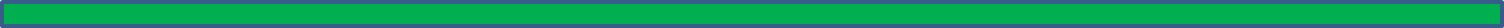 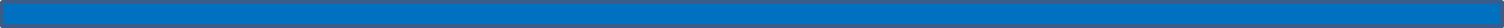 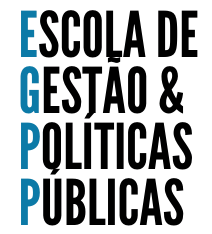 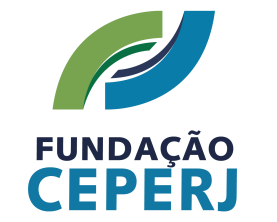 Definição
Decreto Estadual nº 46.642/2019 (Art. 21) 

Art. 21 - Serão utilizados, como metodologia para obtenção do preço de referência para a contratação, a média, a mediana ou o menor dos valores obtidos na pesquisa de preços, desde que o cálculo incida sobre um conjunto de três ou mais preços, oriundos de um ou mais dos parâmetros previstos no art. 20.
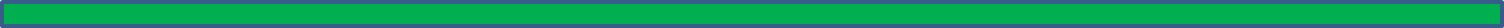 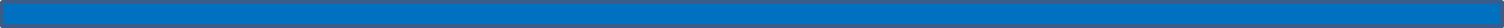 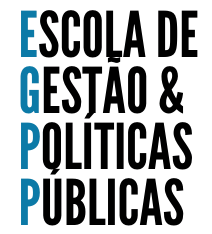 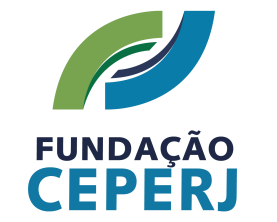 Definição
Decreto Estadual nº 46.642/2019 (Art. 22) – Boas Práticas das Contratações

Art. 22 - Para a observância do disposto no art. 20 deste Decreto, a pesquisa de preços deverá ser apresentada por meio de orçamento detalhado em planilhas que expresse a composição dos custos unitários, além de Relatório analítico contendo o descritivo dos métodos adotados para formação dos preços de referência e do orçamento estimado para a contratação.
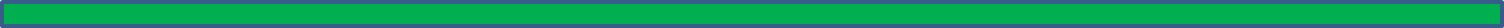 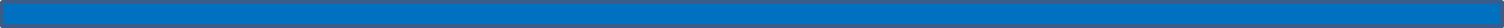 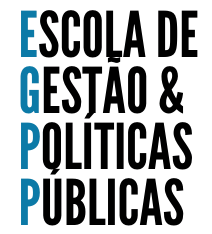 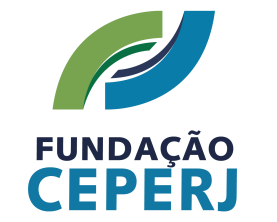 Elementos Essenciais
Decreto Estadual nº 46.642/2019 (Art. 22) – Boas Práticas das Contratações

Parágrafo Único - O Relatório analítico previsto no caput deste dispositivo deve conter todos os atos e documentos que demonstrem os meios utilizados para a pesquisa de preços, apontando os parâmetros utilizados e os eventualmente frustrados, com prova e data de acesso às fontes, inclusive as indisponíveis e as sem preços registrados; a fundamentação para desconsideração de determinados preços encontrados, quando cabível; além da identificação do(s) servidor(es) responsável(is) pela elaboração de cada etapa da pesquisa.
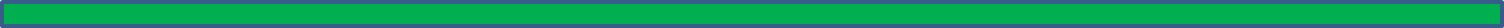 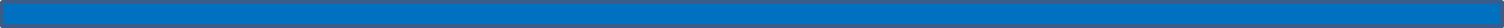 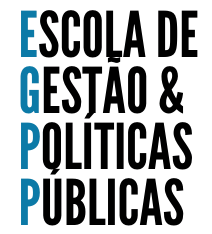 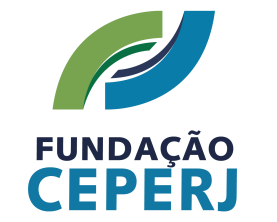 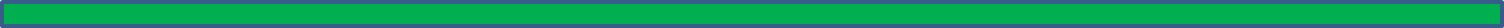 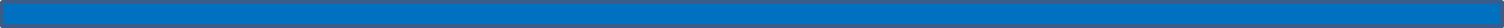 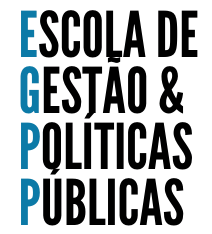 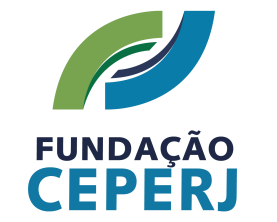 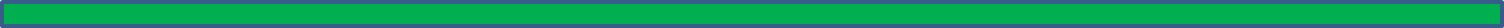 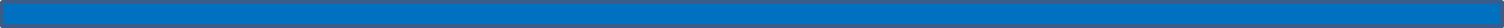 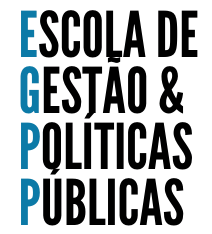 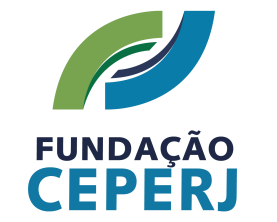 Links de acesso para pesquisa de preços
Portal de Compras do Estado do Rio de Janeiro: https://www.compras.rj.gov.br/Portal-Siga
 
Painel de Compras do Governo Federal: http://paineldeprecos.planejamento.gov.br/.

Cadernos de Estudos Técnicos de Serviços Terceirizados do Estado de São Paulo
www.cadterc.sp.gov.br
 
Cadernos Logísticos do Governo Federal
https://www.gov.br/compras/pt-br/centrais-de-conteudo/cadernos-de-logistica
 
Banco de Preços TCE/RJ - FGV
https://www.tcerj.tc.br/portalnovo/pagina/banco-de-precos
 
Tabelas Referenciais de Preços TCM/FGV/MRJ: http://www.rio.rj.gov.br/web/cgm/tabelas
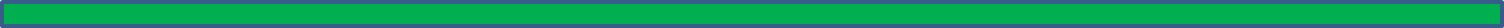 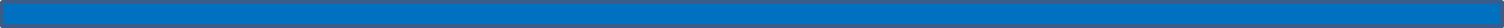 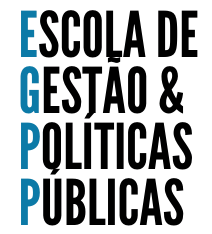 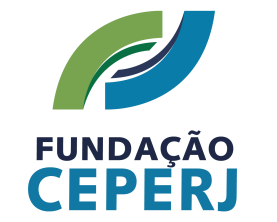 Tratamento Estatístico
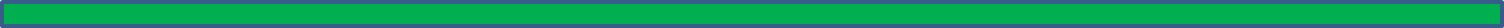 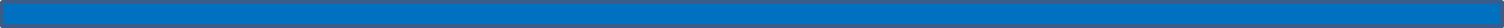 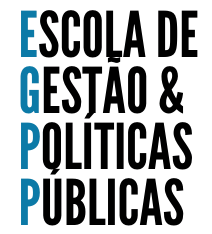 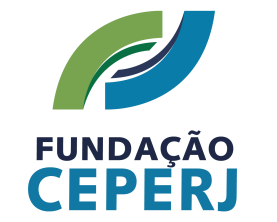 Planilha de Saneamento de Preços
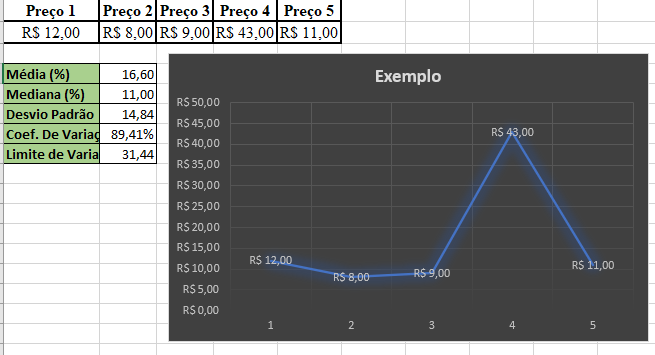 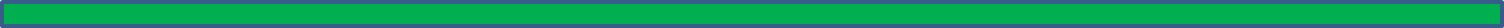 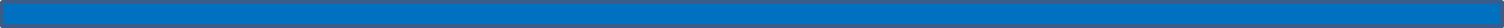 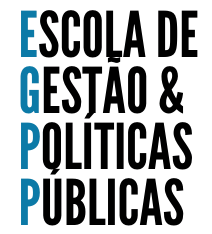 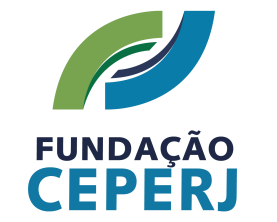 Planilha de Saneamento de Preços
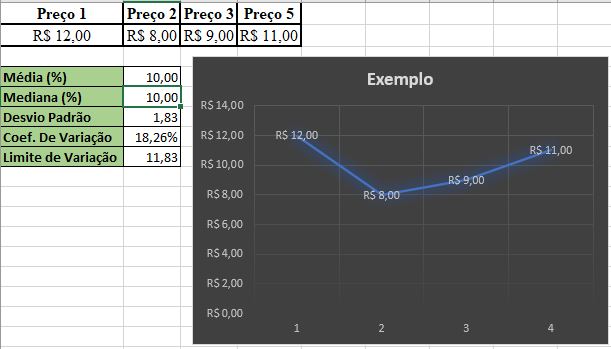 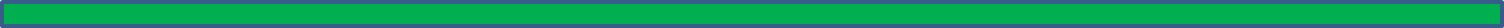 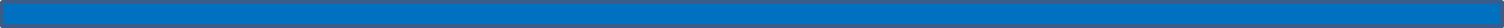 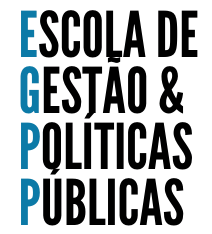 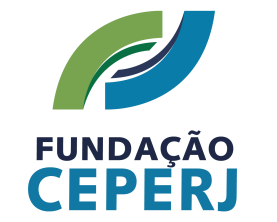 Quadro Resumo
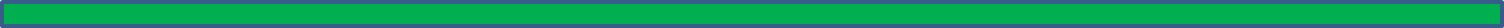 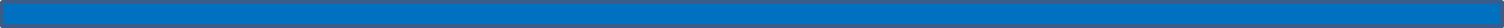 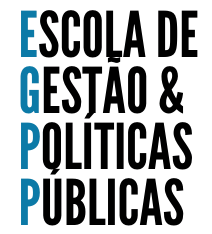 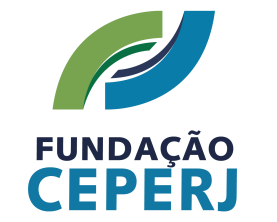 Caráter Sigiloso
Art. 24 da NLLC

“Art. 24. Desde que justificado, o orçamento estimado da contratação poderá ter caráter sigiloso, sem prejuízo da divulgação do detalhamento dos quantitativos e das demais informações necessárias para a elaboração das propostas.”

Justificativa
Garantir o máximo de competição possível; 
Evitar a formação de cartéis ou a materialização de propostas mais caras para a Administração, já tendo os concorrentes ciência de seu preço de reserva;
Diretriz seguida pela Organização para a Cooperação e Desenvolvimento Econômico (OCDE): boa prática nas contratações públicas para evitar conluio.
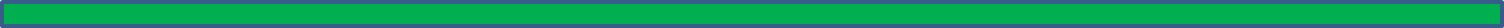 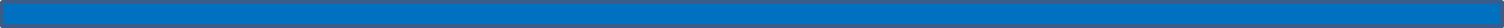 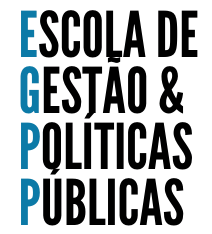 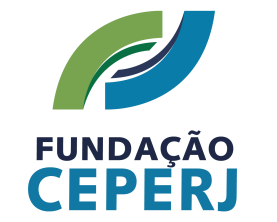 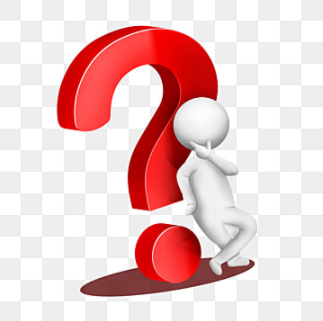 DÚVIDAS,                  
                                  ESCLARECIMENTOS, 


                                                                                                       COMENTÁRIOS....
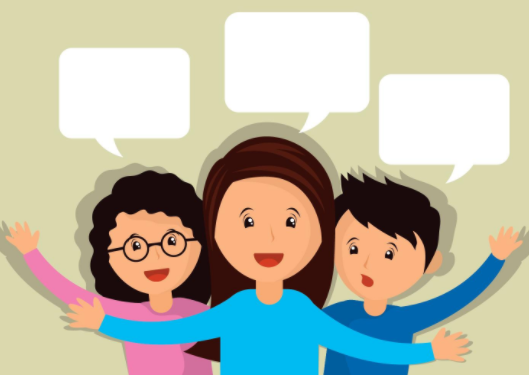 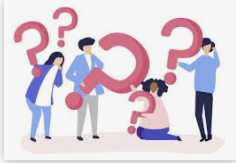 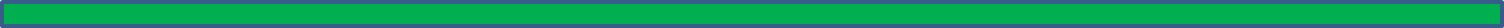 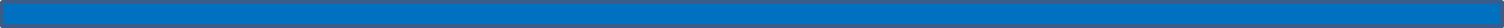 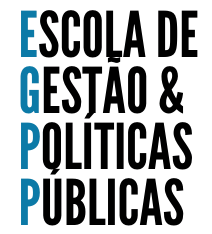 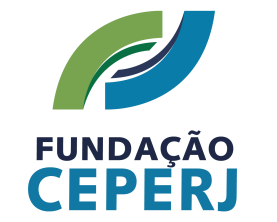 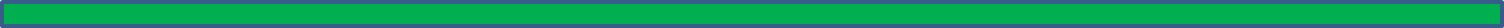 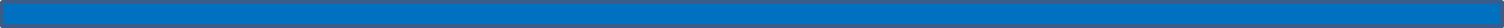 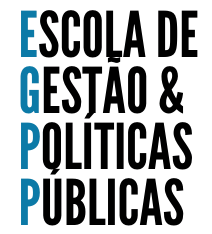 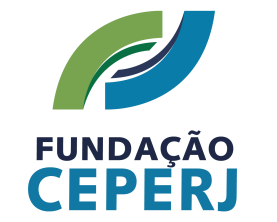 Elementos Essenciais
Padronização
Art. 19, inciso IV da NLLC: estabelece que os órgãos da Administração com competências regulamentares relativas às atividades de licitações e contratos deverão instituir, com auxílio dos órgãos de assessoramento jurídico e de controle interno, modelos de minutas de editais, de termos de referência, de contratos padronizados e de outros documentos. 

Art. 25, parágrafo 1º da NLLC: adoção de  minutas padronizadas de edital e de contrato com cláusulas uniformes

Art. 30 do Decreto Estadual nº 46.642/2019: estabelece que deverão ser adotadas as minutas padronizadas de edital e de contrato aprovadas pela Procuradoria Geral do Estado do Rio de Janeiro.*
*Minutas-Padrão da PGE-RJ 
https://pge.rj.gov.br/entendimentos/minutas-padrao
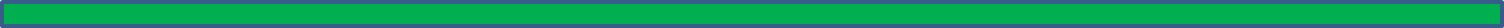 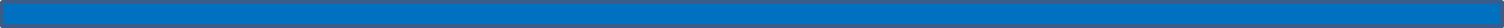 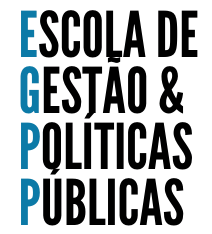 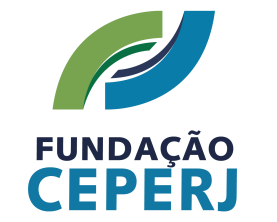 Elementos Essenciais
objeto da contratação;
preço de referência e orçamento estimado da contratação;
a modalidade de licitação, o critério de julgamento, o modo de disputa; 
condições para participação na licitação;
procedimentos para credenciamento na sessão pública;
requisitos de apresentação da proposta de preços e dos documentos de habilitação;
procedimentos para apresentação das propostas;
critérios e procedimentos de julgamento das propostas;
requisitos de habilitação do licitante;
procedimentos e critérios para interposição de recursos e para aplicação de sanções administrativas; 
Regras de fiscalização e gestão do contrato, entrega do objeto e condições de pagamento;
índice de reajustamento de preço, independentemente do prazo de duração do contrato (recomposição dos preços
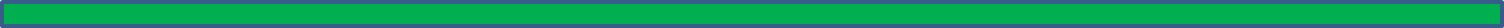 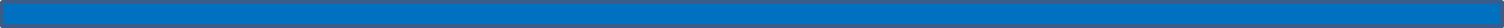 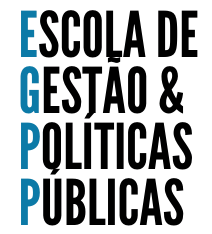 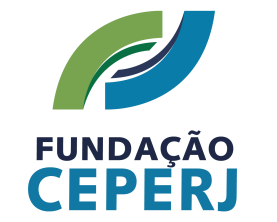 Elementos Previsíveis
A Administração Pública realizar análise e avaliação prévia da conformidade da proposta, mediante homologação de amostras, exame de conformidade e prova de conceito, entre outros testes de interesse, de modo a comprovar sua aderência às especificações definidas no Termo de Referência ou no Projeto Básico. 
O edital poderá prever a utilização de mão de obra, materiais, tecnologias e matérias-primas existentes no local da execução, conservação e operação do bem, serviço ou obra.
Exigência de percentual mínimo da mão de obra responsável pela execução do objeto da contratação que seja constituído por:
I - mulheres vítimas de violência doméstica;
II - oriundos ou egressos do sistema prisional.
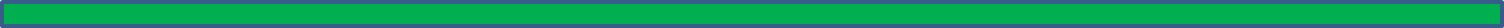 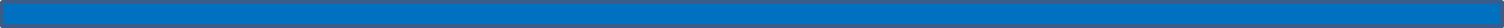 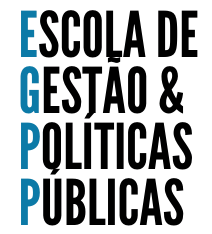 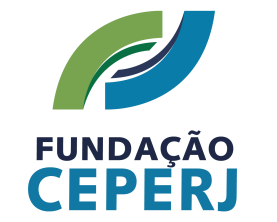 Elementos Previsíveis
Nas contratações de obras, serviços e fornecimentos de grande vulto, o edital deverá prever a obrigatoriedade de implantação de Programa de Integridade pelo licitante vencedor, no prazo de 6 (seis) meses, contado da celebração do contrato (Art. 25, parágrafo 4º da NLCC).

Programa de integridade: consiste, no âmbito de uma pessoa jurídica, em um conjunto de mecanismos e procedimentos internos de integridade, auditoria e incentivo à denúncia de irregularidades e na aplicação efetiva de códigos de ética e de conduta, políticas e diretrizes com objetivo de detectar e sanar desvios, fraudes, irregularidades e atos ilícitos praticados contra a Administração Pública, nacional ou estrangeira.

Regulamentado pela Lei nº 7.753/2017, que dispõe sobre a instituição do Programa de Integridade nas empresas que contratarem com a administração pública do Estado do Rio de Janeiro.
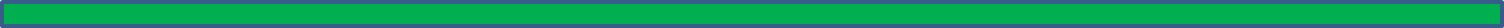 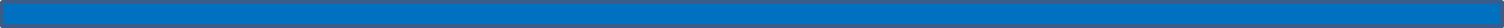 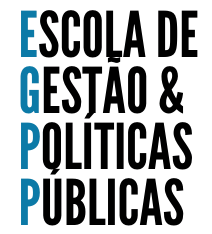 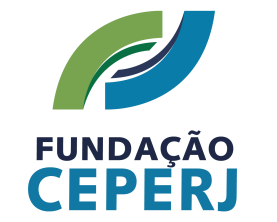 Anexos
São partes integrantes do edital e obrigatórias por lei, seguintes os seguintes documentos:

Termo de Referência ou Projeto Básico;
Projeto Executivo (em se tratando de contratação de obras e serviços de engenharia);
Planilha de Custo (em se tratando de contratação de serviços);
Ata de Registro de Preços (em se tratando de licitação de registro de preços);
Minuta de Contrato (inciso VI do art. 18 da NLCC: a elaboração de minuta de contrato, quando necessária, que constará obrigatoriamente como anexo do edital de licitação)
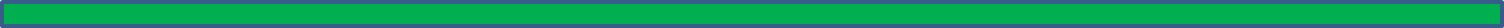 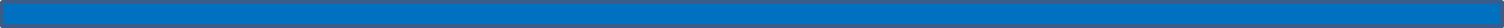 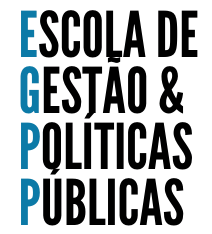 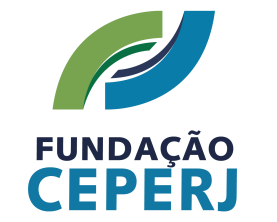 Análise Jurídica
Art. 53. Ao final da fase preparatória, o processo licitatório seguirá para o órgão de assessoramento jurídico da Administração, que realizará controle prévio de legalidade mediante análise jurídica da contratação.

§ 1º Na elaboração do parecer jurídico, o órgão de assessoramento jurídico da Administração deverá:

I - apreciar o processo licitatório conforme critérios objetivos prévios de atribuição de prioridade;
II - redigir sua manifestação em linguagem simples e compreensível e de forma clara e objetiva, com apreciação de todos os elementos indispensáveis à contratação e com exposição dos pressupostos de fato e de direito levados em consideração na análise jurídica;
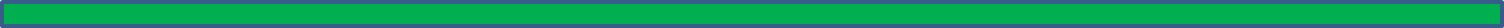 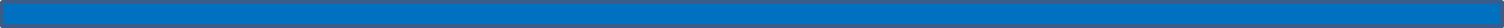 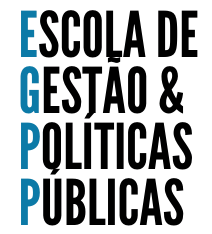 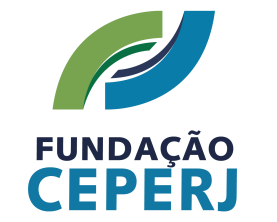 Transparência
Princípio constitucional previsto no art. 37 da CF/88 
Lei da Responsabilidade Fiscal – LC nº 101/2000 (art. 48-A)
Portais de Transparência – LC nº 131/2009
Lei da Acesso à Informação – Lei nº 12.257/2011
Art. 25, parágrafo 3º da NLCC: Todos os elementos do edital, incluídos minuta de contrato, termos de referência, anteprojeto, projetos e outros anexos, deverão ser divulgados em sítio eletrônico oficial na mesma data de divulgação do edital, sem necessidade de registro ou de identificação para acesso. 
Art. 54. da NLCC: A publicidade do edital de licitação será realizada mediante divulgação e manutenção do inteiro teor do ato convocatório e de seus anexos no Portal Nacional de Contratações Públicas (PNCP).

Trata-se de medida que visa concretizar o dever de transparência e o direito dos cidadãos e órgãos de controle acompanharem em tempo real os atos que envolvam recursos públicos, cujo descumprimento importa em improbidade administrativa.
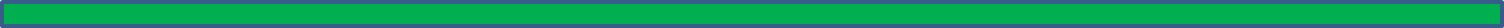 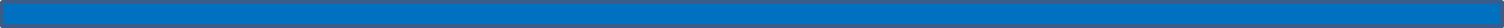 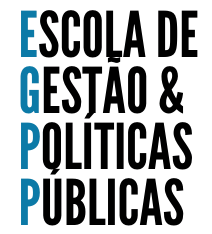 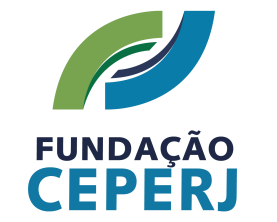 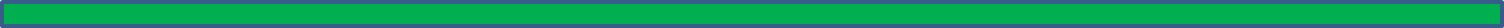 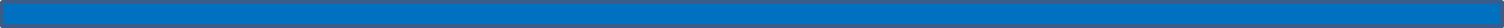 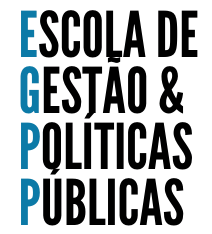 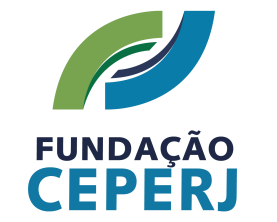 Jurisprudência do TCU, TCE-RJ, PGE-RJ
Portais de Transparência

O TCU disponibiliza 4 bases de dados para pesquisa de sua jurisprudência:
Acórdão, Jurisprudência Selecionada, Publicações e Súmulas:
https://portal.tcu.gov.br/jurisprudencia/

O TCE-RJ disponibiliza Súmulas e Boletins de Jurisprudência, dentre outros dados para pesquisa:
https://www.tcerj.tc.br/portalnovo/

A PGE-RJ disponibiliza Enunciados, Resoluções, Orientações Administrativas:
https://pge.rj.gov.br/entendimentos/
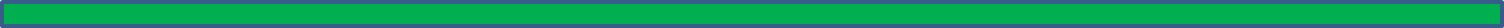 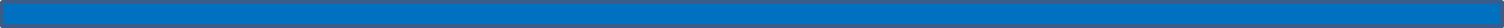 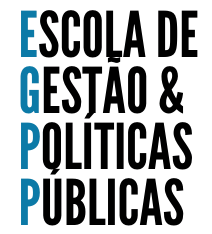 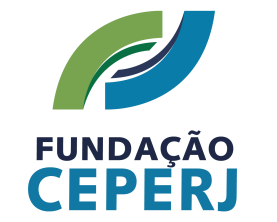 Influências da Jurisprudência na Lei 14.133/2021
“A padronização de procedimentos que se repetem rotineiramente é um meio salutar de a Administração desincumbir-se de tarefas que, numericamente significativas, na essência referem-se sempre aos mesmos atos administrativos. Sua adoção é desejável na medida em que libera recursos humanos e materiais para serem utilizados naquelas ações que impõe atuação individualizada. A repetição de procedimentos licitatórios que tenham o mesmo objeto e que guardem proporção em relação às quantidades enquadram-se nessa hipótese (...) Assim, admitindo-se a existência de procedimentos licitatórios idênticos tanto em relação ao objeto quanto em relação às quantidades ou, então, quanto à modalidade licitatória, a utilização de minutas-padrão não fere o dispositivo legal que impõe a prévia manifestação da assessoria jurídica sobre a regularidade das minutas dos editais e dos contratos.” (TCU, Acórdão 1504/2005 – Plenário)
;
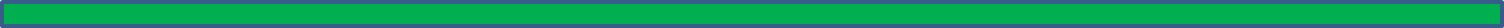 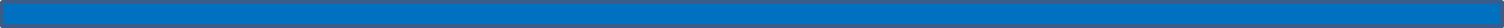 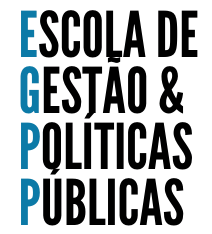 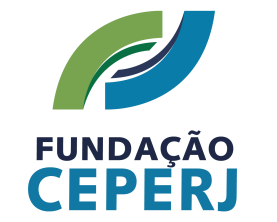 Influências da Jurisprudência na Lei 14.133/2021
“A opção pela padronização nas aquisições, uma das hipóteses que autorizam a indicação de marca específica, deve ser pautada em critérios objetivos e fundamentada em estudos, laudos, perícias e pareceres que demonstrem as vantagens econômicas e a satisfação do interesse público com a medida.” (TCU, Acórdão nº 2829/2015 – Plenário)
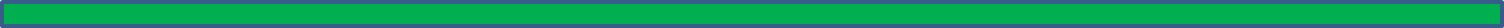 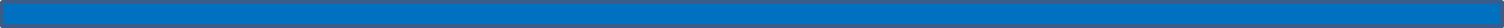 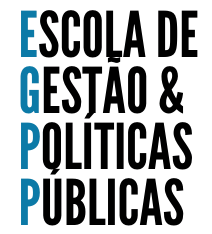 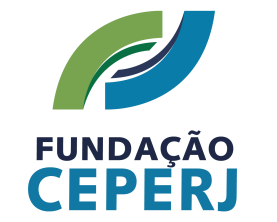 Influências da Jurisprudência na Lei 14.133/2021
“A adjudicação por grupo ou lote não é, em princípio, irregular. A Administração, de acordo com sua capacidade e suas necessidades administrativas e operacionais, deve sopesar e optar, motivadamente, acerca da quantidade de contratos decorrentes da licitação a serem gerenciados.” (TCU, Acórdão 1845/2018-Plenário)
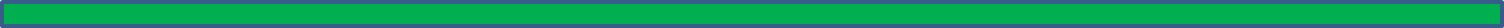 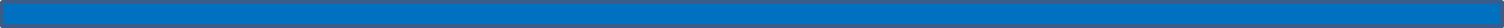 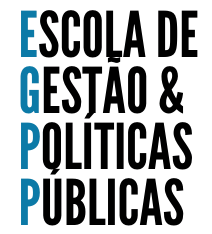 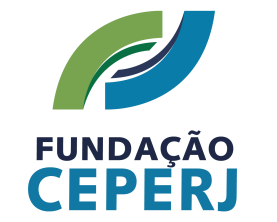 Influências da Jurisprudência na Lei 14.133/2021
“O uso de dispensas de licitação, em preterição à realização de certame que leve em conta o valor total estimado do objeto, caracteriza fracionamento de despesa e, consequentemente, fuga ao necessário procedimento licitatório.” (TCU, Acórdão 4509/2020-Primeira Câmara)
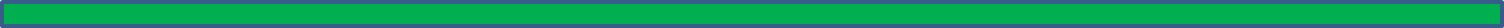 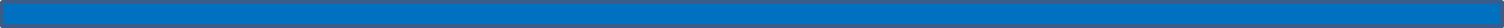 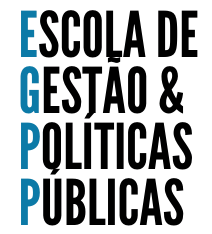 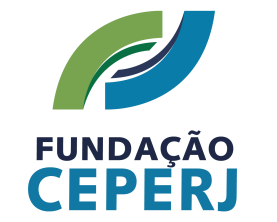 Influências da Jurisprudência na Lei 14.133/2021
SÚMULA Nº 247 – TCU
“É obrigatória a admissão da adjudicação por item e não por preço global, nos editais das licitações para a contratação de obras, serviços, compras e alienações, cujo objeto seja divisível, desde que não haja prejuízo para o conjunto ou complexo ou perda de economia de escala, tendo em vista o objetivo de propiciar a ampla participação de licitantes que, embora não dispondo de capacidade para a execução, fornecimento ou aquisição da totalidade do objeto, possam fazê-lo com relação a itens ou unidades autônomas, devendo as exigências de habilitação adequar-se a essa divisibilidade.”
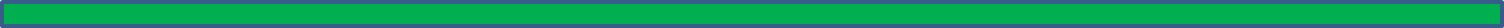 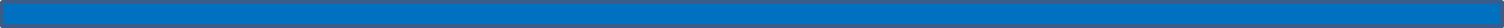 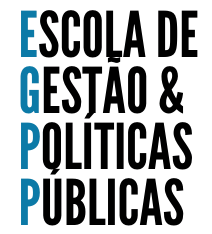 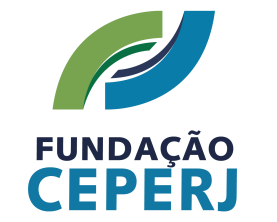 Influências da Jurisprudência na Lei 14.133/2021
SÚMULA Nº 270 – TCU

“Em licitações referentes a compras, inclusive de softwares, é possível a indicação de marca, desde que seja estritamente necessária para atender exigências de padronização e que haja prévia justificação.”
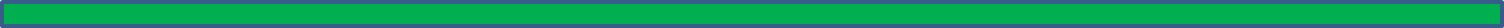 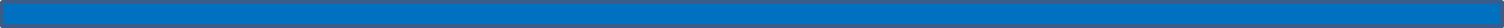 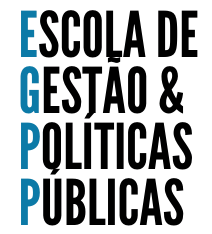 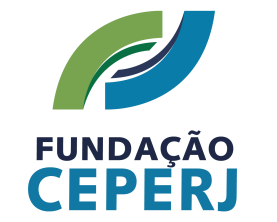 Influências da Jurisprudência na Lei 14.133/2021
“A exigência de carta de solidariedade do fabricante, ainda que para fins de assinatura do contrato, por configurar restrição à competitividade, somente é admitida em casos excepcionais, quando for necessária à execução do objeto contratual, situação que deve ser adequadamente justificada nos autos do processo licitatório.” (TCU, Acórdão 3018/2020-Plenário)

“Em licitações que requeiram prova de conceito ou apresentação de amostras, deve ser viabilizado o acompanhamento dessas etapas a todos licitantes interessados, em consonância com o princípio da publicidade.” (TCU, Acórdão 1823/2017-Plenário)
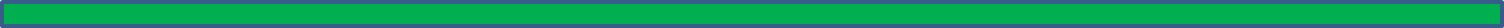 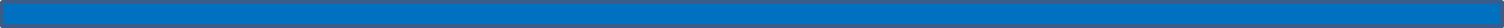 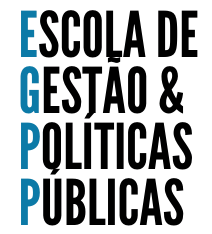 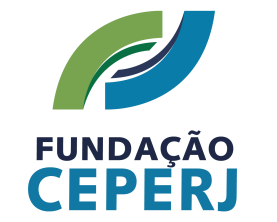 Influências da Jurisprudência na Lei 14.133/2021
“Permite-se menção a marca de referência no edital, como forma ou parâmetro de qualidade para facilitar a descrição do objeto, caso em que se deve necessariamente acrescentar expressões do tipo "ou equivalente", "ou similar", "ou de melhor qualidade", podendo a Administração exigir que a empresa participante do certame demonstre desempenho, qualidade e produtividade compatíveis com a marca de referência mencionada.” (TCU, Acórdão 808/2019-Plenário)
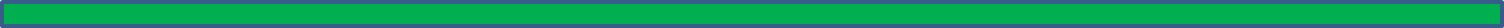 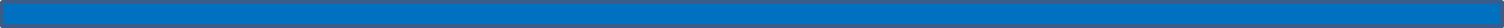 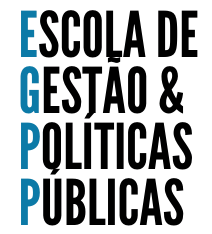 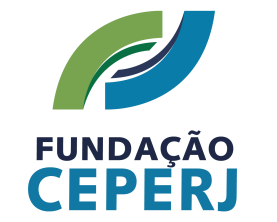 Influências da Jurisprudência na Lei 14.133/2021
TCU, Acórdão 391/2009
Sumário: REPRESENTAÇÃO. UTILIZAÇÃO DE PESSOAL SEM VÍNCULO FORMAL COM A ADMINISTRAÇÃO PÚBLICA E DE TERCEIRIZADOS EM ATIVIDADE FIM. CONHECIMENTO. PROCEDÊNCIA. DETERMINAÇÕES. AUDIÊNCIAS. 

“A contratação de trabalhador pela Administração Pública com intermediação de empresa de prestação de serviços a terceiros para atuação na área-fim representa burla à exigência constitucional do concurso público.”
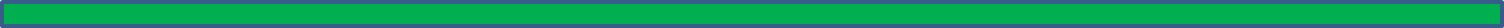 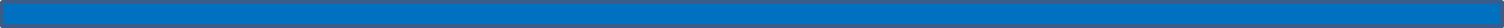 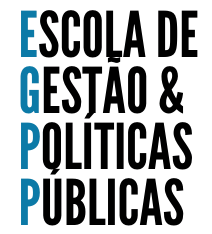 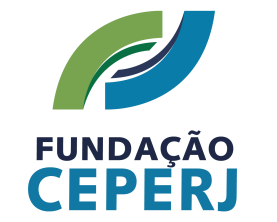 Influências da Jurisprudência na Lei 14.133/2021
“Os sistemas oficiais de referência da Administração Pública reproduzem os preços de mercado, e, por gozarem de presunção de veracidade, devem ter precedência em relação à utilização de cotações efetuadas diretamente com empresas que atuam no mercado.” .” (TCU, Acórdão 452/2019-Plenário)
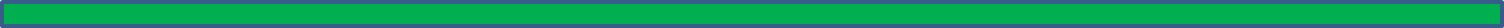 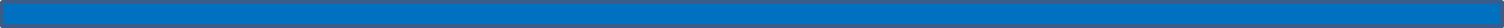 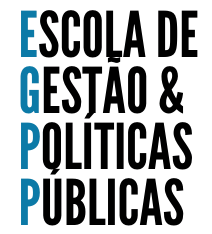 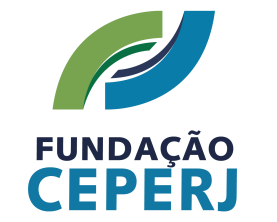 Influências da Jurisprudência na Lei 14.133/2021
Orientação Normativa/AGU nº 23, de 01.04.2009

“O edital e o contrato de serviço continuado deverão indicar o critério de reajustamento de preços, que deverá ser sob a forma de reajuste em sentido estrito, com previsão de índice setorial, ou por repactuação, pela demonstração analítica da variação dos componentes dos custos”

NOTA: Deve ser analisado pontualmente o item (ou itens) da planilha que sofreu alteração de custo e sua consequente repercussão no valor do contrato.
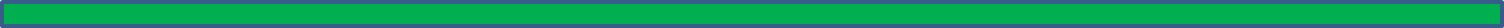 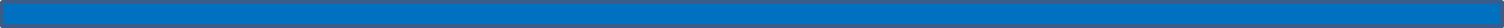 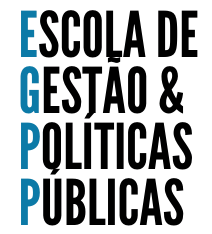 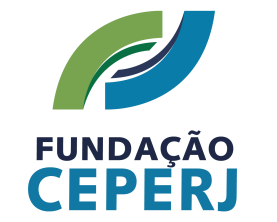 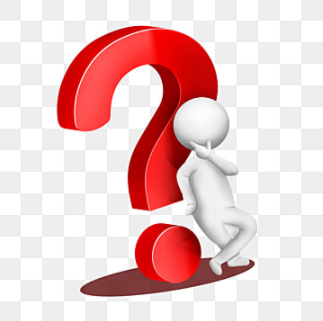 DÚVIDAS,                  
                                  ESCLARECIMENTOS, 


                                                                                                       COMENTÁRIOS....
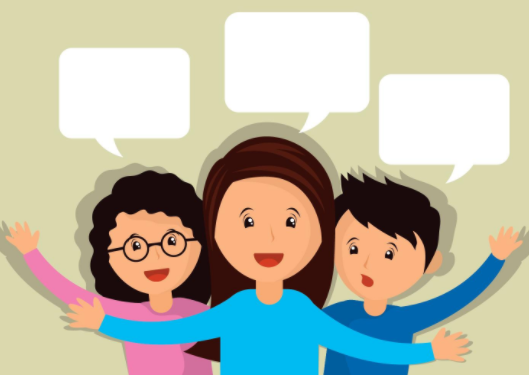 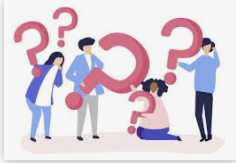 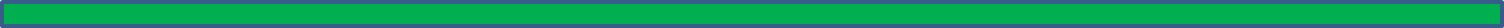 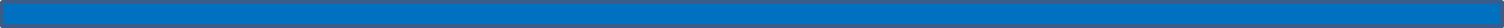 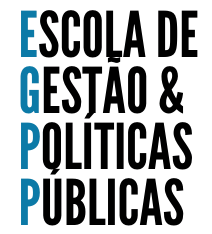 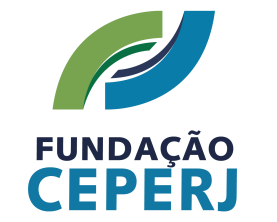 Referências Bibliográficas
Lei nº 14.133, de 01 de abril de 2021. Lei de Licitações e Contratos Administrativos. Disponível em: http://www.planalto.gov.br/ccivil_03/_Ato2019-2022/2021/Lei/L14133.htm
 
Lei Complementar nº 123, de 14 de dezembro de 2006. Institui o Estatuto Nacional da Microempresa e da Empresa de Pequeno Porte. 
     Disponível em: http://www.planalto.gov.br/ccivil_03/leis/lcp/lcp123.htm

Decreto Estadual nº 46.642, de 17 de abril de 2019. Regulamenta a fase preparatória das contratações no âmbito do Estado do Rio de Janeiro. 
     Disponível em: https://www.compras.rj.gov.br/Portal-Siga/Legislacao/listar.action
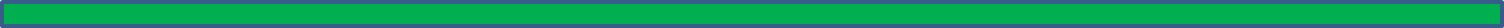 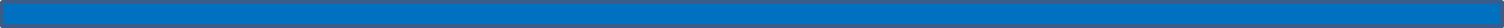 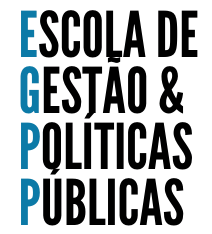 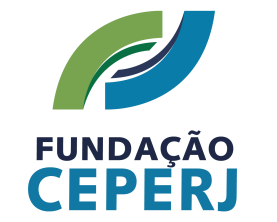 Referências Bibliográficas
Instrução Normativa nº 40, de 22 de maio de 2020. Dispõe sobre a elaboração dos Estudos Técnicos Preliminares - ETP - para a aquisição de bens e a contratação de serviços e obras, no âmbito da Administração Pública federal direta, autárquica e fundacional, e sobre o Sistema ETP digital. 
Disponível em: https://www.gov.br/compras/pt-br/acesso-a-informacao/legislacao/instrucoes-normativas/instrucao-normativa-no-40-de-22-de-maio-de-2020

Minuta de Instrução Normativa. Minuta de instrução normativa que traz procedimentos para elaboração dos Estudos Técnicos Preliminares (ETP) para a aquisição de bens e a contratação de serviços e obras, com base na nova Lei de Licitação (Lei nº 14.133, de 2021).
Disponível em: https://www.gov.br/participamaisbrasil/in-estudo-tecnico-preliminar
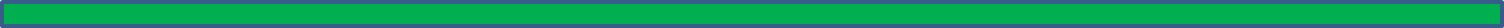 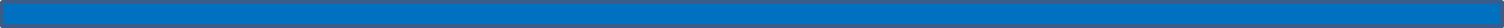 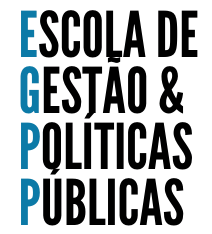 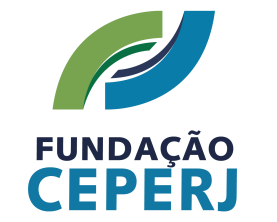 Referências Bibliográficas
Instrução Normativa nº 73, de 05 de agosto de 2020. Dispõe sobre o procedimento administrativo para a realização de pesquisa de preços para a aquisição de bens e contratação de serviços em geral, no âmbito da administração pública federal direta, autárquica e fundacional. 
Disponível em: https://www.gov.br/compras/pt-br/acesso-a-informacao/legislacao/instrucoes-normativas/instrucao-normativa-no-73-de-5-de-agosto-de-2020

Minuta de Instrução Normativa. Minuta de instrução normativa que irá regulamentar o procedimento de pesquisa de preços para realização das contratações públicas com base na nova Lei de Licitação (Lei nº 14.133, de 2021). 
Disponível em: https://www.gov.br/participamaisbrasil/in-pesquisa-de-preco
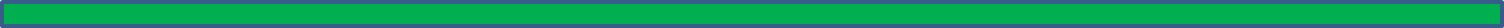 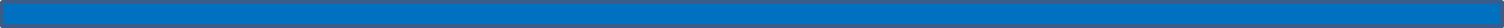 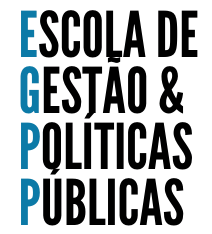 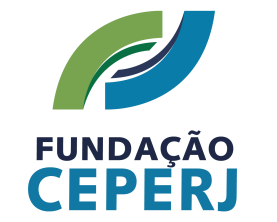 Referências Bibliográficas
CAMARÃO. T. A Nova Lei de Licitações: avanços ou mais do mesmo?. Inove Soluções em Capacitação – Inove, 22 de abril de 2021. Disponível em:  https://inovecapacitacao.com.br/a-nova-lei-de-licitacoes-avancos-ou-mais-do-mesmo/

CAMPOS, M; COELHO, F; FOLLADOR, G. Matriz de riscos na nova Lei de Licitações pode dar previsibilidade às contratações. Revista Consultor Jurídico - ConJur, 23 de março de 2021. Disponível em: https://www.conjur.com.br/2021-mar-23/opiniao-matriz-riscos-lei-licitacoes

EQUIPE TÉCNICA DA ZÊNITE. Quadro comparativo – Nova Lei de Licitações nº 14.133/2021. Blog da Zênite, 08 de abril de 2021.  Disponível em:  https://www.zenite.blog.br/quadro-comparativo-nova-lei-de-licitacoes/

GARCIA, F. A. Licitações e contratos administrativos. 3ª ed., Rio de Janeiro: Ed. Lumen Juris, 2010.
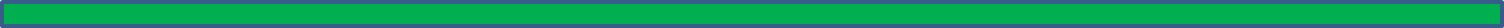 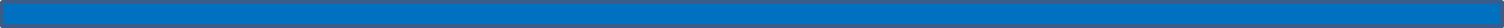 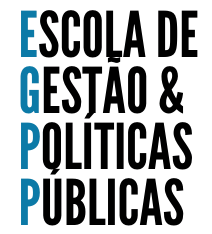 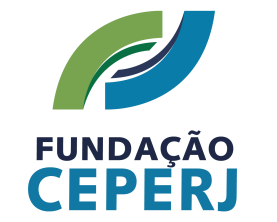 Referências Bibliográficas
Organização para Cooperação e Desenvolvimento Econômico – OCDE. Diretrizes para combater o conluio entre concorrentes em contratações públicas. 2009. 
      Disponível em: http://comprasnet.gov.br/banner/seguro/Diretrizes-OCDE.pdf

 PINHEIRO, I.P. O sistema brasileiro das contratações públicas após a Nova Lei de Licitações – Blog da Ed. Mizuno, 2 de abril de 2021. 
      Disponível em: https://blog.editoramizuno.com.br/apos-a-nova-lei-de-licitacoes/
 
PINHEIRO, I.P; ALMEIDA, B.V.L; MANSUR, J.H. Nova Lei de Licitações – Anotada e Comparada. São Paulo: ED. Mizuno, 2021.
 
ZYMLER, B. & ALVES, F. S. M. Opinião: A nova Lei de Licitações como sedimentação da jurisprudência do TCU. Revista Consultor Jurídico - ConJur, 5 de abril de 2021. Disponível em: https://www.conjur.com.br/2021-abr-05/opiniao-lei-licitacoes-jurisprudencia-tcu
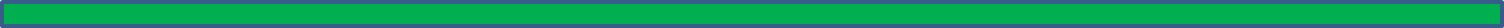 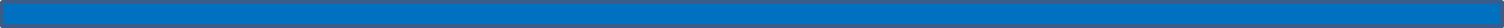 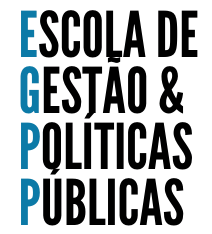 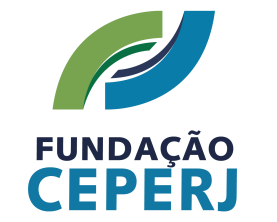 Marta Sampaio de Freitas
Analista Executivo

Superintendente de Contratações
Subsecretaria de Logística

msfreitas@planejamento.rj.gov.br
Tel.: 2333-3336
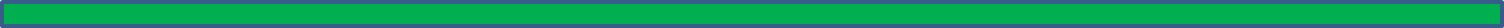 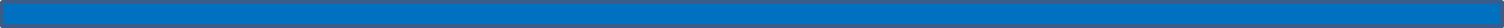 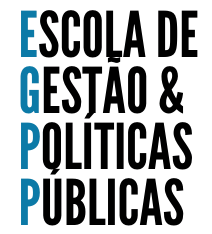 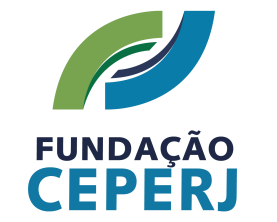